Design and Development of Electronic Terrain and Obstacle Data(Areas 1 & 4)College of EngineeringUniversity of Tehran
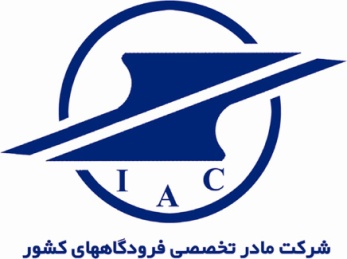 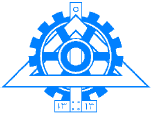 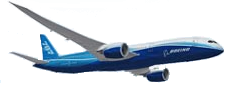 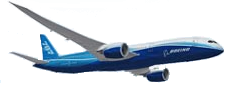 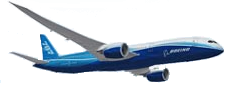 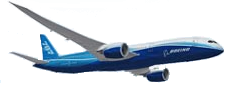 Outline
Geospatial Information System (GIS)
Scope of Project
Phases of Project
Development of Iran eTOD
Development 


Scope of Project
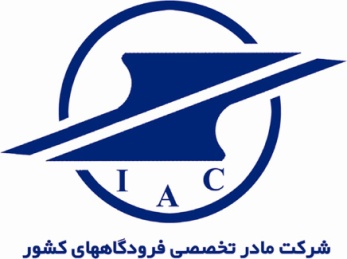 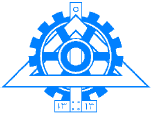 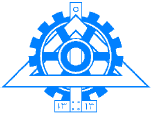 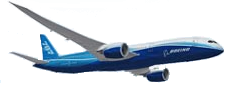 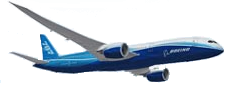 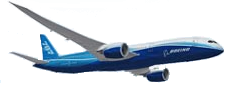 [Speaker Notes: AIXM is a sata exchange specification in order to define features and messages used to exchange information about the aeronautical data contained in AICM.]
Geospatial Information System(GIS)
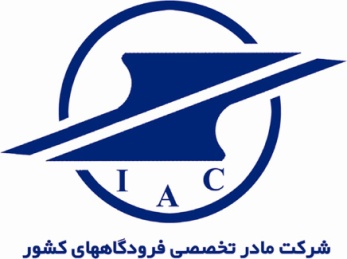 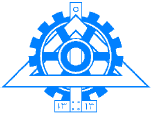 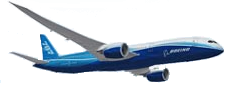 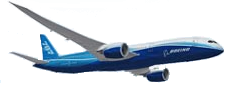 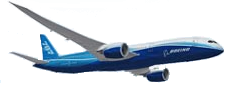 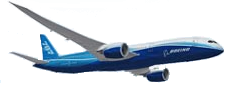 Geospatial Information System (GIS)
A computer-based system for capturing, storing, updating, manipulating, analyzing and displaying geospatial referenced information

Most of Aeronautical information is geospatially referenced and ideal for incorporation in a GIS.
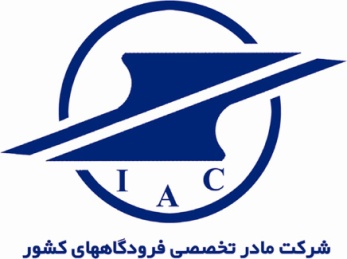 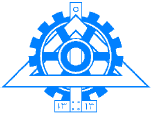 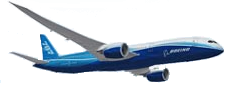 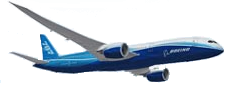 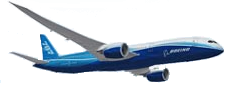 [Speaker Notes: AIXM is a sata exchange specification in order to define features and messages used to exchange information about the aeronautical data contained in AICM.]
Geospatial Information System (GIS)
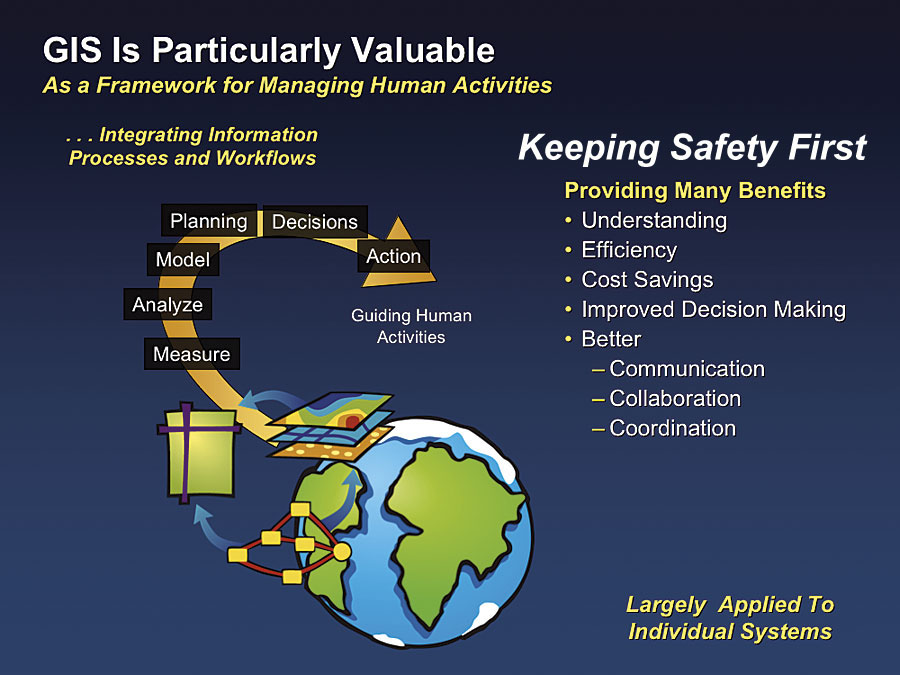 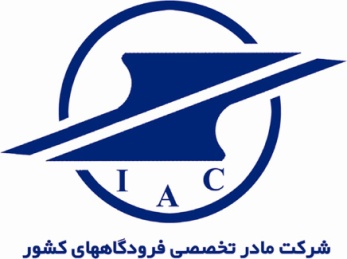 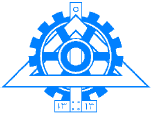 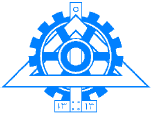 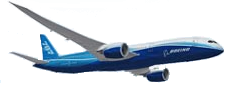 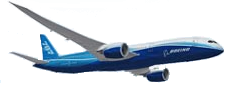 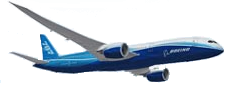 [Speaker Notes: AIXM is a sata exchange specification in order to define features and messages used to exchange information about the aeronautical data contained in AICM.]
Scope of Project
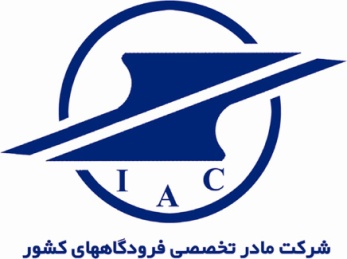 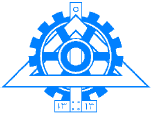 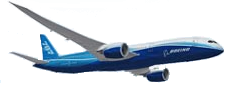 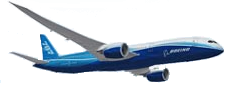 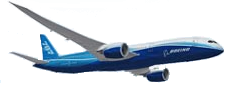 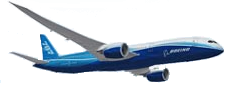 Scope of Project
Design and Development of eTOD for Iran Areas 1 &4
Based On
 ICAO Annex 15, Doc 9881 and related standards
College of Engineering

University of Tehran
Iran Airport Company

Deputy For Aeronautical Operations
 Aeronautical Information Management
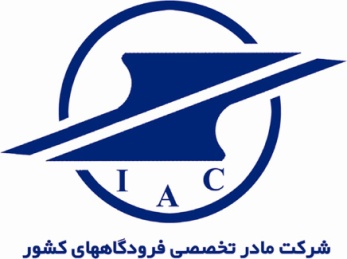 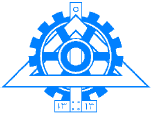 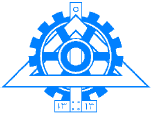 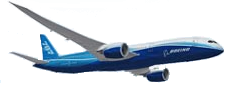 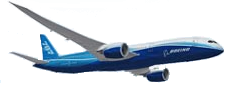 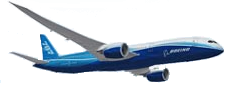 [Speaker Notes: AIXM is a sata exchange specification in order to define features and messages used to exchange information about the aeronautical data contained in AICM.]
Scope of Project: Area 1
Area 1 Obstacles Shall be Higher Than 100 Meters
Area1: Entire Iran Territory
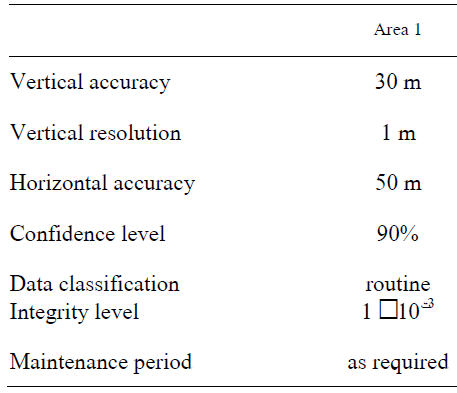 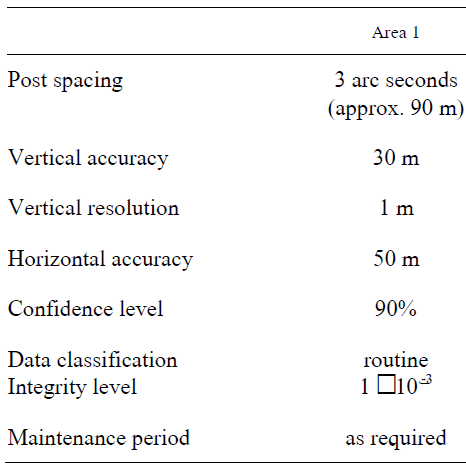 Area1 Terrain Numerical Requirements
Area1 Obstacles Numerical Requirements
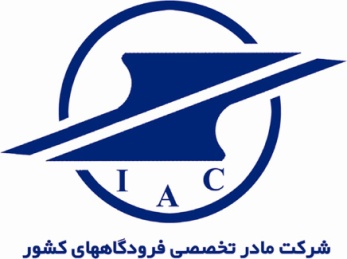 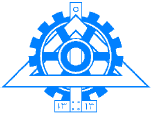 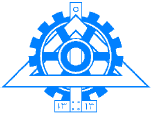 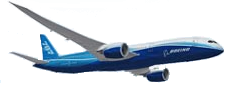 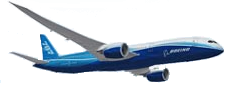 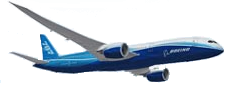 [Speaker Notes: AIXM is a sata exchange specification in order to define features and messages used to exchange information about the aeronautical data contained in AICM.]
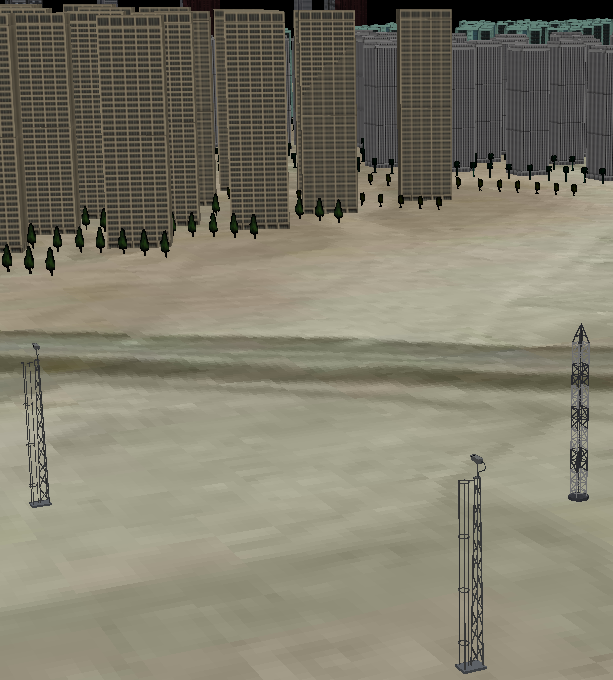 Scope of Project: Area1
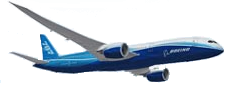 Area 1 Obstacles Shall be
 Higher Than
 100 Meters
Area 1 Terrain
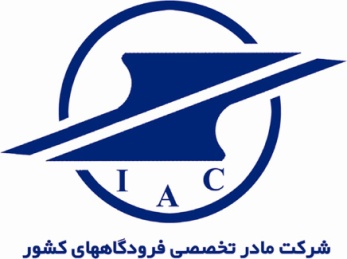 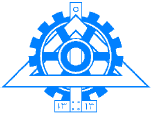 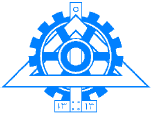 Area 1 Terrain
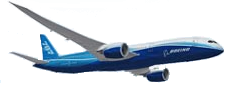 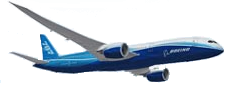 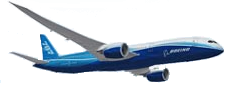 [Speaker Notes: AIXM is a sata exchange specification in order to define features and messages used to exchange information about the aeronautical data contained in AICM.]
Scope of Project: Area4
Area4: Imam Khomeini Airport
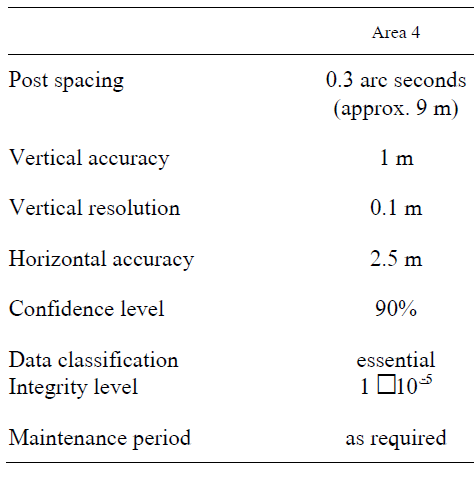 Area4 Terrain Numerical Requirements
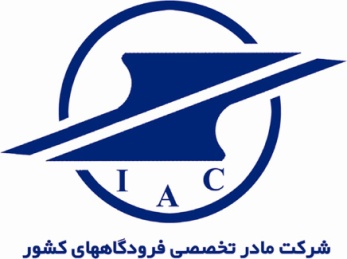 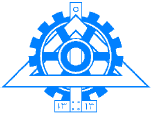 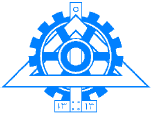 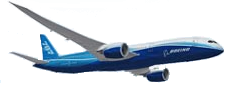 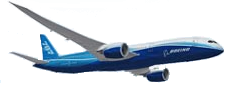 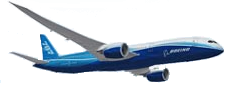 [Speaker Notes: AIXM is a sata exchange specification in order to define features and messages used to exchange information about the aeronautical data contained in AICM.]
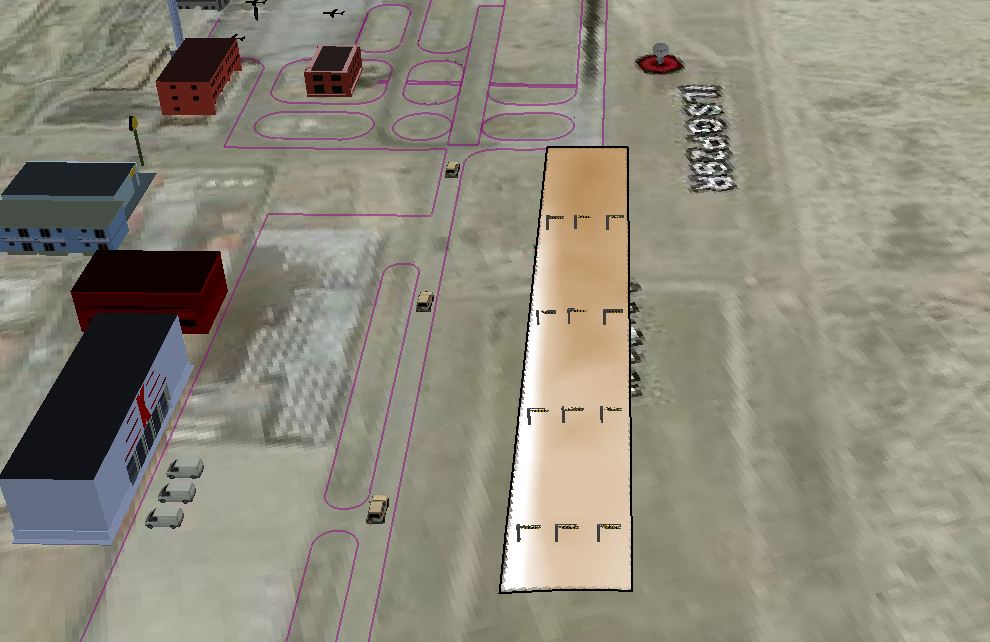 Iran ImamKhomeini Airport Area4
120 * 900 m
Phases of Project
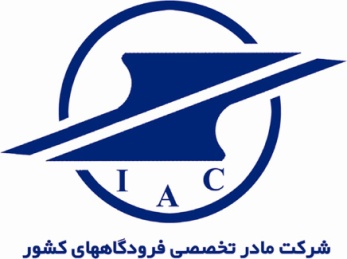 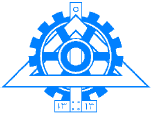 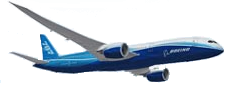 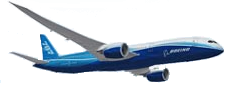 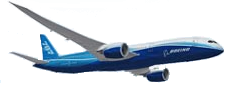 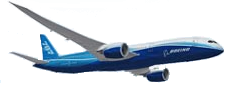 Phases of Project
Phases of Project
Phase 1
Feasibility Study
Phase 2
Data Collection
Phase 3
Data Product Specification Structure
Phase 4
Development of Iran eTOD (Areas 1 & 4)
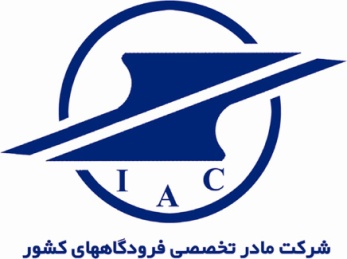 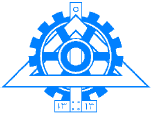 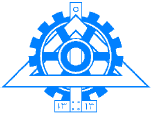 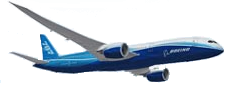 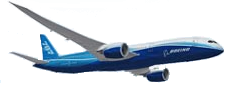 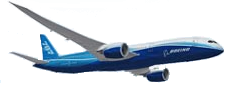 [Speaker Notes: AIXM is a sata exchange specification in order to define features and messages used to exchange information about the aeronautical data contained in AICM.]
Phases of Project
Phases 1: Feasibility Study
Question forms
AIM office tasks and structure
International experiences
Eurocontrol related Documents
eTOD definitions 
eTOD requirements
eTOD quality requirements
Based on Annex 15 & Doc. 9881
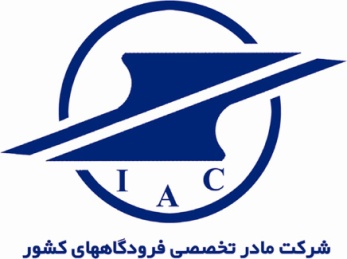 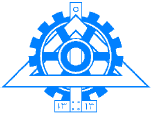 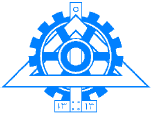 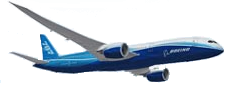 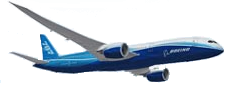 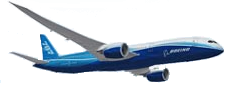 [Speaker Notes: AIXM is a sata exchange specification in order to define features and messages used to exchange information about the aeronautical data contained in AICM.]
Phases of Project
Phases 2: Data Collection
Collection of Iran Terrain Data Based on Shuttle Radar  Topography Mission (NASA)
Collection of Imamkhomeini topography maps
Related obstacles data within  Iran AIP
Meeting and communicating with twenty related Organizations
Analysis of  collected data based on ICAO Quality requirements
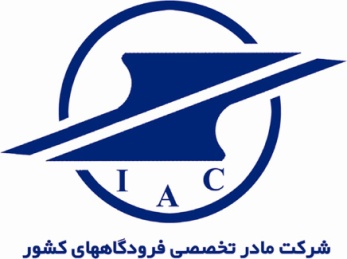 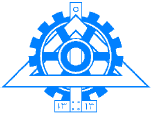 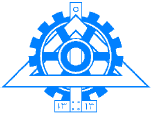 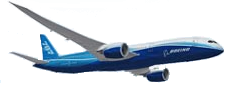 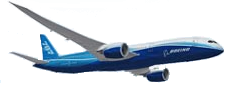 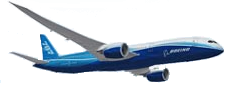 [Speaker Notes: AIXM is a sata exchange specification in order to define features and messages used to exchange information about the aeronautical data contained in AICM.]
Phases of Project
Phases 3: Data Product Specifications structure
10.4.2. A comprehensive statement of available electronic terrain and obstacle data sets shall be provided in the form of Data Product Specifications (DPS)
ISO 19131 (Data Product Specifications)
ISO 19115 (Metadata)
ISO 19109 and ISO 19110 (Application Schema & Feature Cataloguing)
ISO 19113 and ISO 19114 (Quality principles and evaluation procedures)
Iran areas 1 and 4 DPS structure
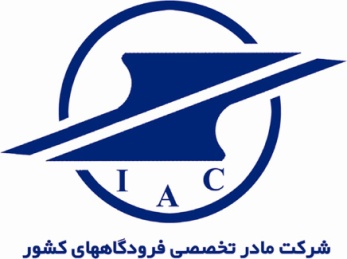 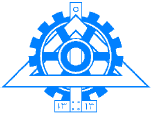 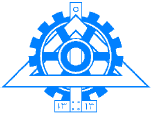 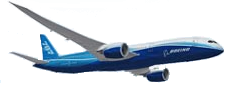 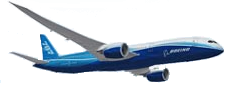 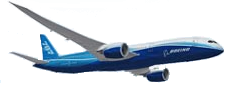 [Speaker Notes: AIXM is a sata exchange specification in order to define features and messages used to exchange information about the aeronautical data contained in AICM.]
Phase 4:
 Design and Development 
of Iran eTOD (Areas 1 & 4)
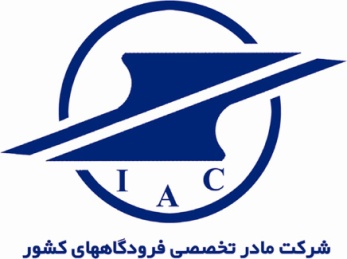 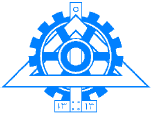 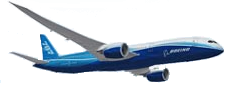 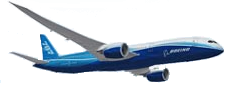 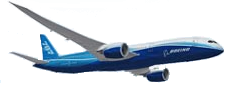 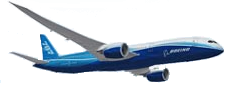 Iran eTOD (Areas 1 & 4)
Database Definition based on Annex 15 

	One or more files of data so structured that appropriate applications may draw from the files and update them.
	
	Note.— This primarily refers to data stored electronically and accessed by computer rather than in files of physical Records.
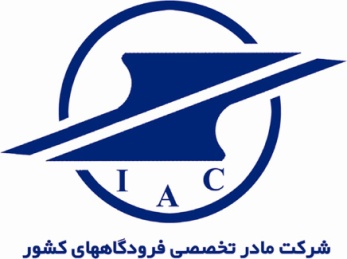 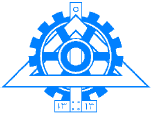 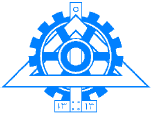 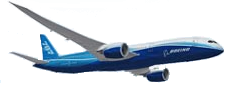 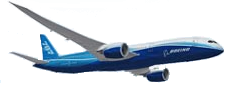 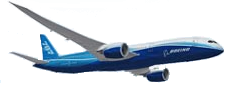 Iran eTOD (Area1 & 4)
Development of Iran eTOD (Area1 & 4)
10.4.1 To allow and support the interchange and use of sets of  electronic terrain and obstacle data among different data providers and data users, the ISO 19100 series of standards for geographic  information shall be used as a general data modeling framework.
Development of Iran eTOD 
based on designed data Models
Design of Application Schema and Data Model Integration Diagram
Based on  ISO 19100 Series Standards
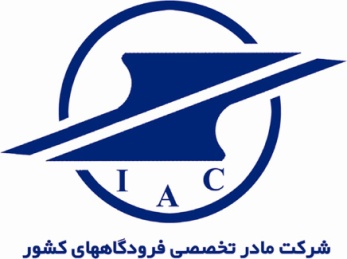 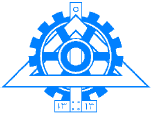 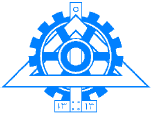 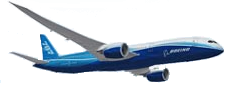 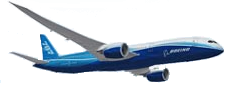 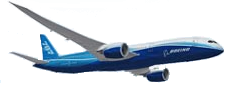 ICAO Attributes (Areas 1 & 4)
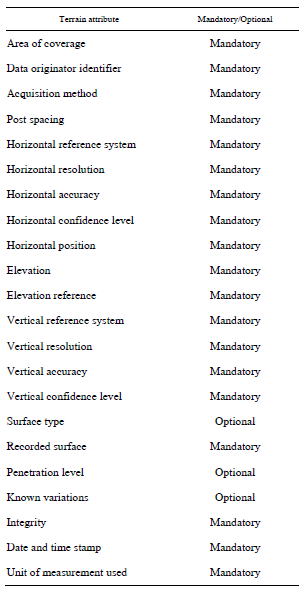 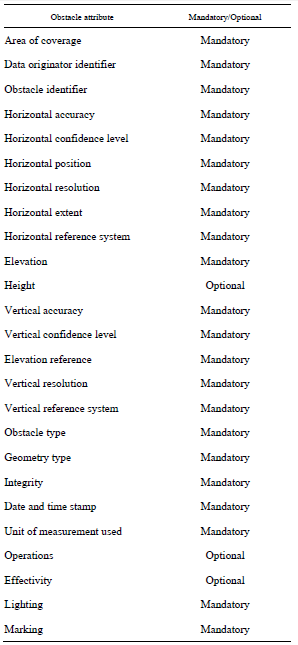 Annex 15
Doc. 9881
Eurocontrol
ISO 19100
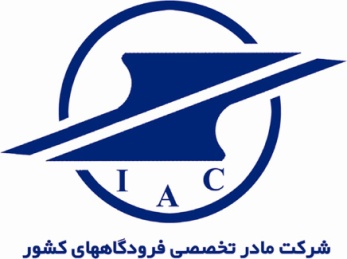 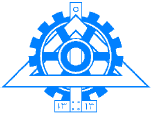 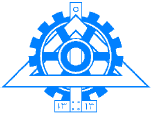 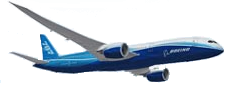 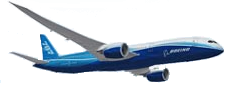 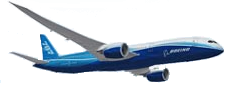 Design of Application Schema and Data Model Integration Diagram
Based on  ISO 19100 Series Standards
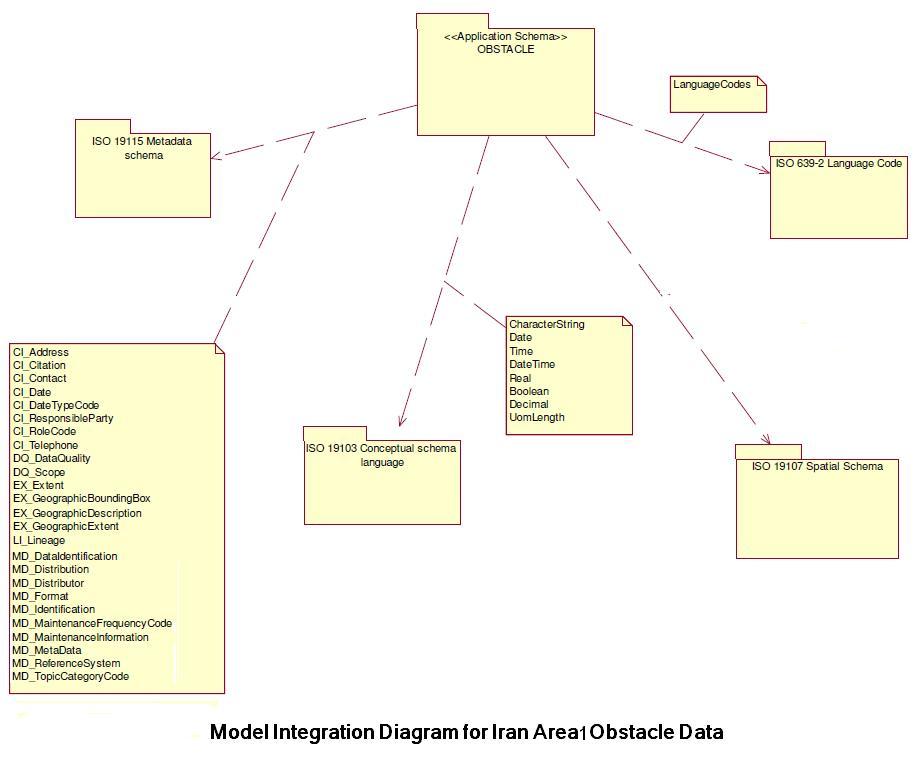 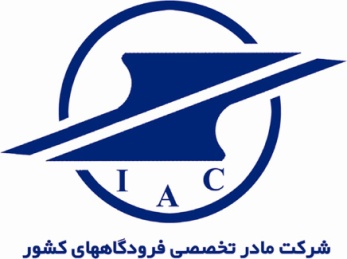 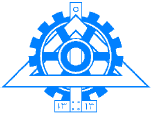 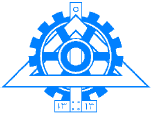 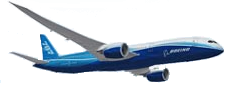 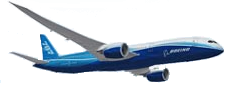 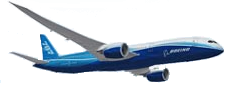 Design of Application Schema and Data Model Integration Diagram
Based on  ISO 19100 Series Standards
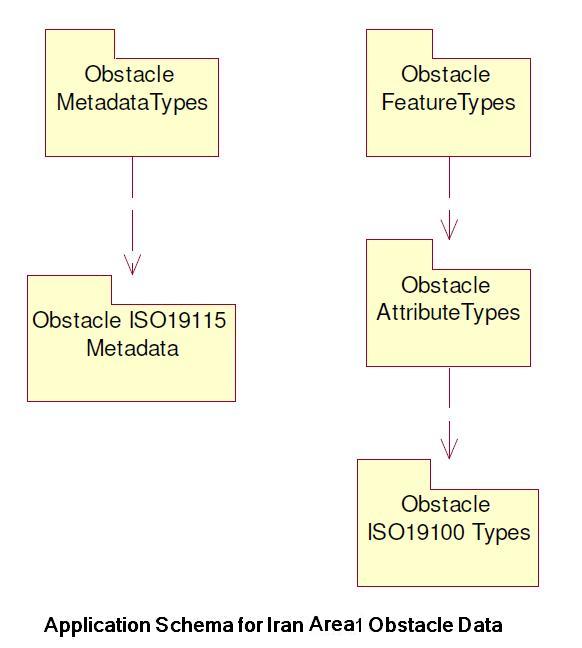 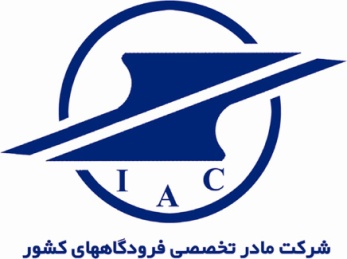 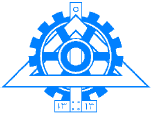 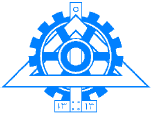 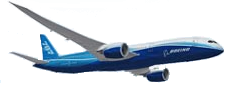 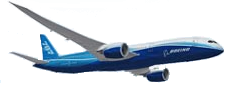 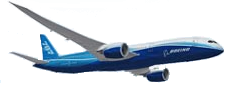 Design of Application Schema and Data Model Integration Diagram
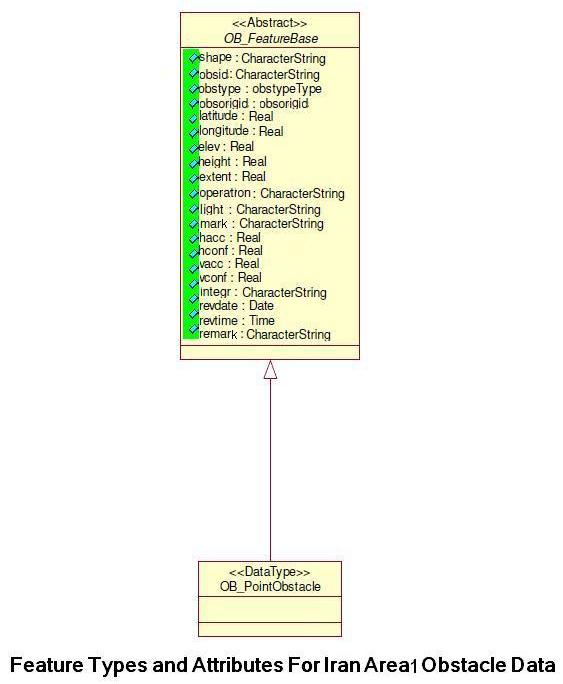 Based on  ISO 19100 Series Standards
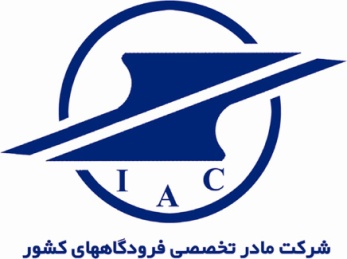 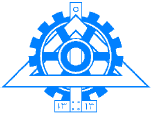 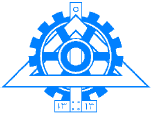 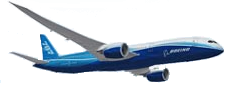 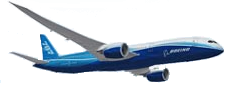 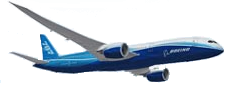 Iran eTOD (Areas 1 & 4)
Feature Catalogue of Obstacle Datasets
ISO 19100 Series Standard
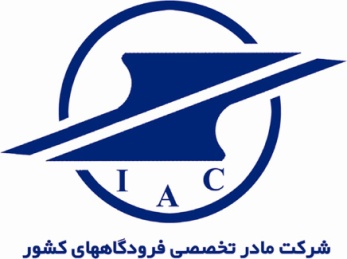 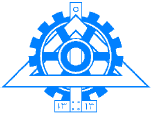 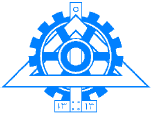 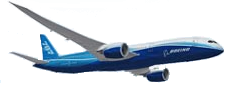 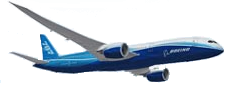 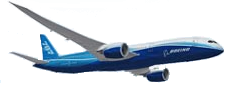 Iran eTOD (Areas 1 & 4)
DPS of Iran eTOD have been written in XML Codes Based on ISO 19100 Series Satandards.
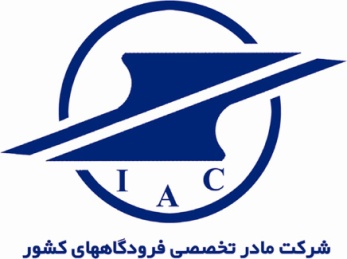 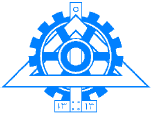 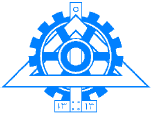 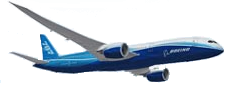 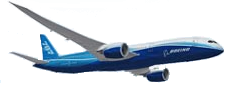 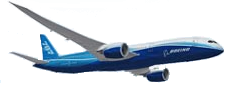 Iran eTOD (areas 1 & 4) Storage structure
Iran eTOD Formats
Iran Area1 Obstacles Dataset: Shp. 
Iran Area1 Terrain Dataset: Geotiff
Iran Area4 Terrain Dataset: Geotiff
Data Product Specification of above Datasets: XML.
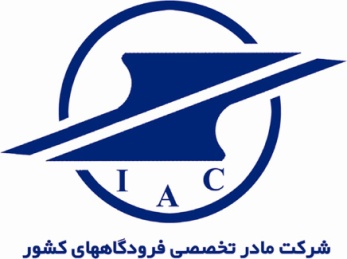 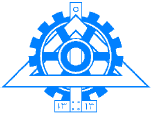 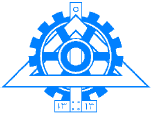 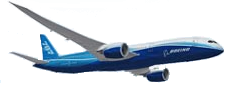 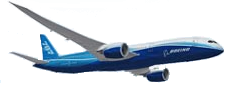 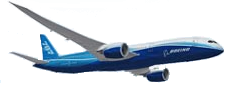 Iran eTOD (areas 1 & 4) System
For displaying, storing, analyzing and updating           the Iran eTOD Areas 1 & 4, a Specific Toolbar have been programmed based on a GIS.
Advantages
User friendly
Security
Based on ICAO standards
Visualization
Analysis and query
Traceability
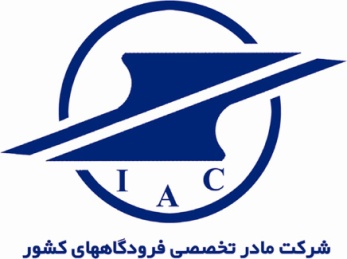 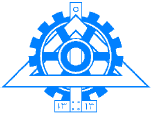 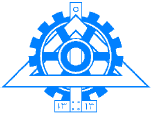 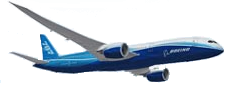 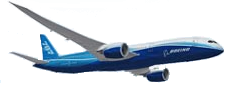 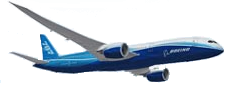 END
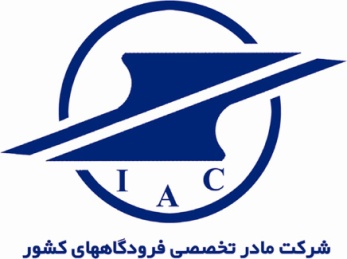 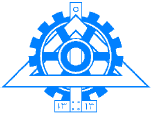 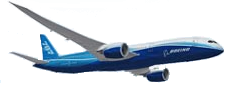 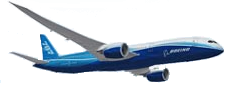 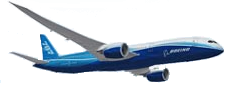 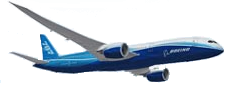